Begrebskort
Tema 1
Selvbestemmelse
Jeg bestemmer selv
1
Begrebskort
Tema 1
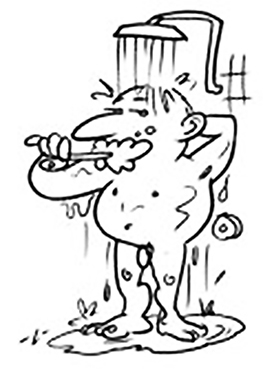 Bad og tandbørstning
2
Begrebskort
Tema 1
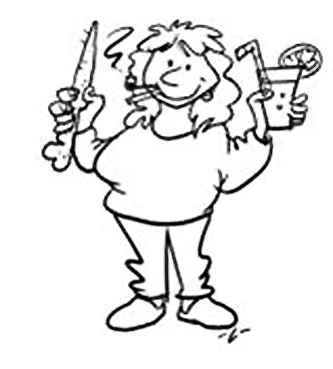 Mad, drikke og rygning
3
Begrebskort
Tema 1
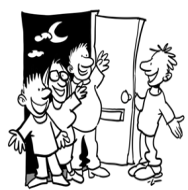 Besøg af venner
4
Begrebskort
Tema 1
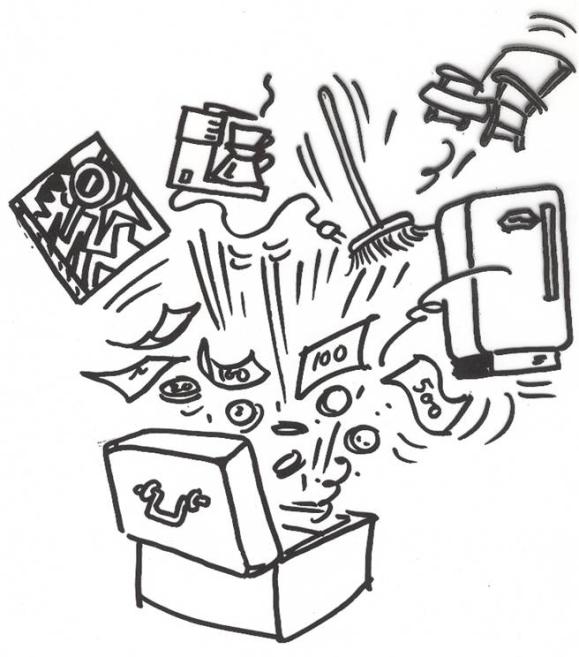 Penge
5
Begrebskort
Tema 1
Tøj
6
Begrebskort
Tema 1
Medbestemmelse
Jeg bestemmer sammen med andre
7
Begrebskort
Tema 1
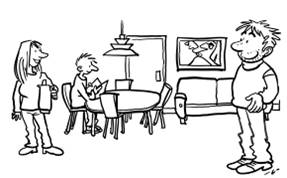 I fællesrum
8
Begrebskort
Tema 1
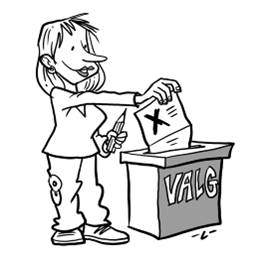 Valg
9
Begrebskort
Tema 1
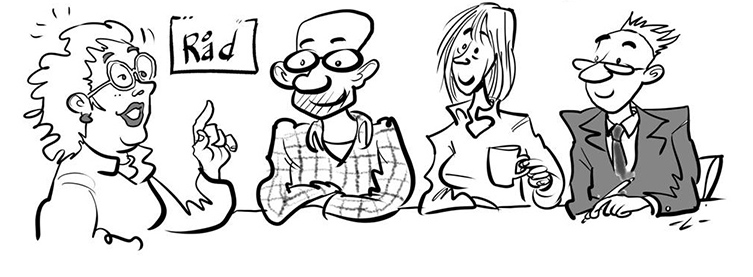 Sidder selv i brugerråd/beboerråd
10
Begrebskort
Tema 1
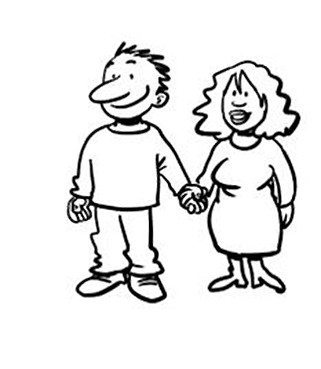 Med kæreste/venner
11
Begrebskort
Tema 1
Indflydelse
Andre bestemmer, men jeg har indflydelse
12
Begrebskort
Tema 1
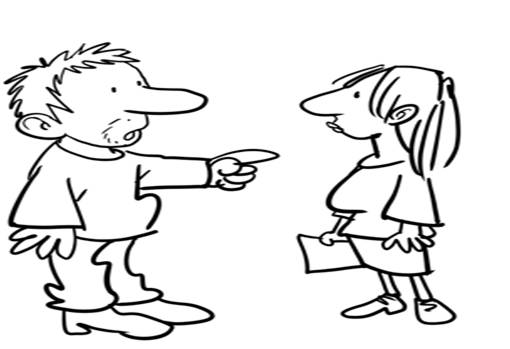 Møde med sagsbehandler
13
Begrebskort
Tema 1
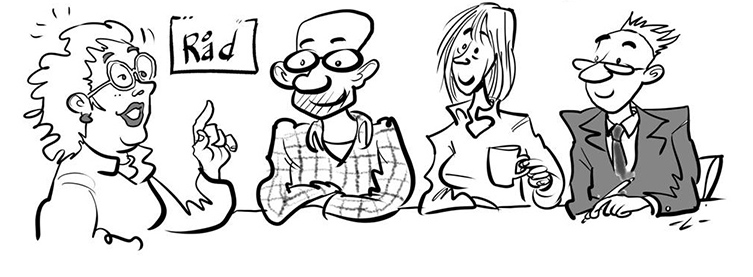 Brugerråd/beboerråd
14
Begrebskort
Tema 1
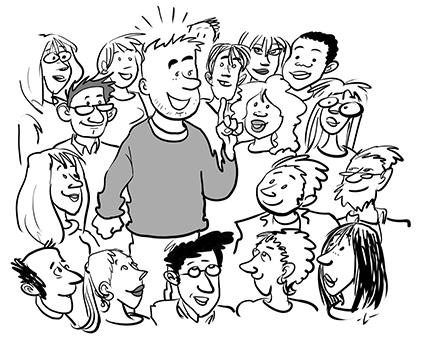 I større forsamlinger
15